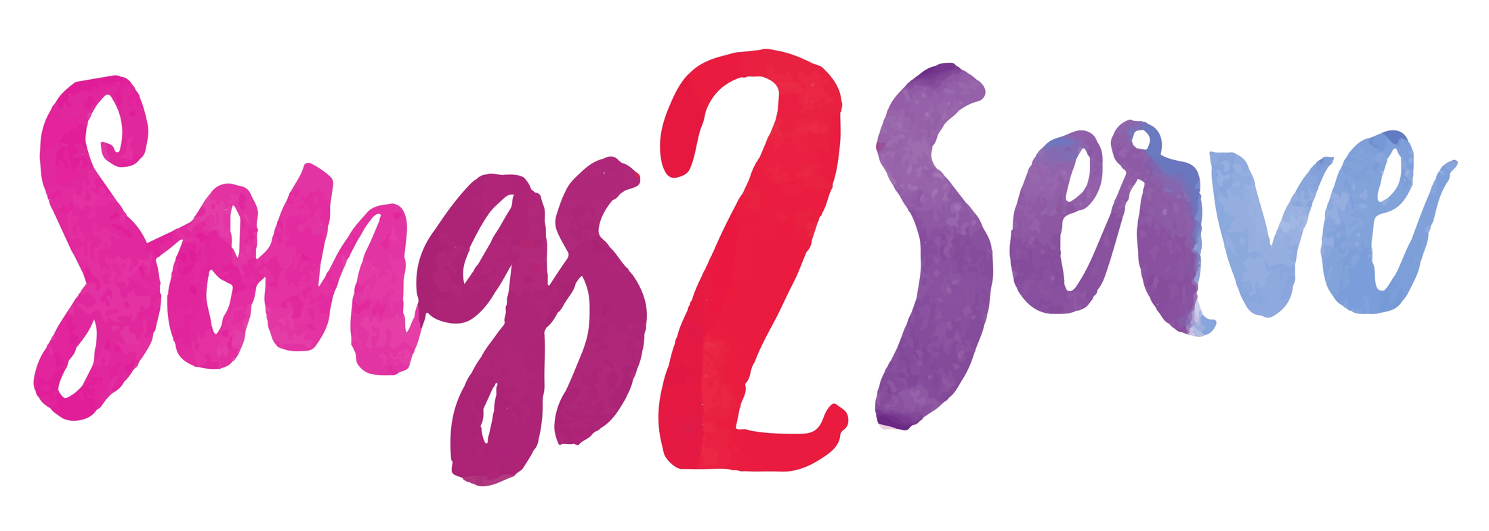 Cast Your burdens unto Jesus
Author unknown
Cast your burdens unto Jesus, 
for He cares for you 2x
Higher higher higher higher higher
Higher higher 	
Lift Jesus higher
Lower lower lower lower lower
Lower lower 	
Stamp satan lower